«Поэтическая тетрадь 2»
Оценка достижений. Тест. 3 класс
Школа России
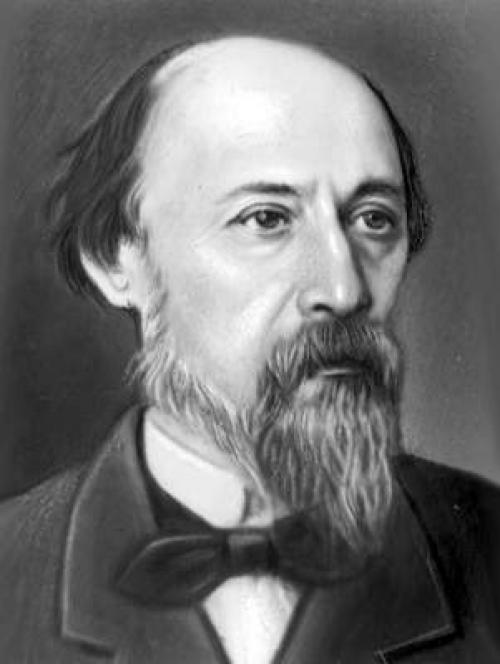 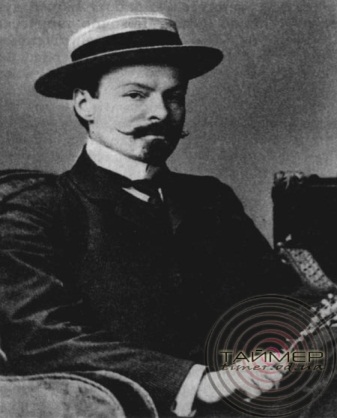 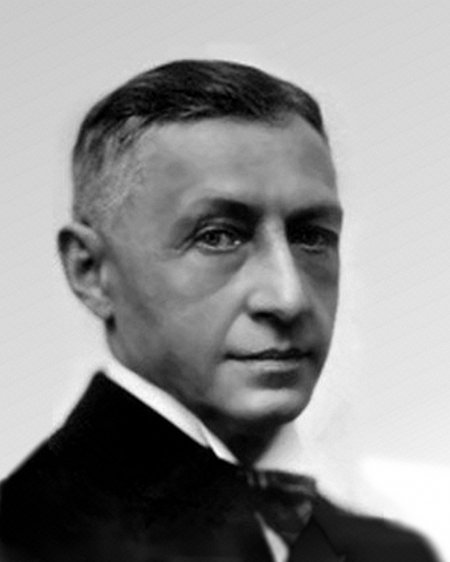 Учитель: Хомяк Н.А.
МБОУ «НОСШ №1»
ХМАО-Югра
Оценка достижений
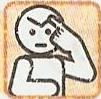 Найди  лишнюю фамилию 
среди перечисленных фамилий.
2.Какое стихотворение написал
 И.А. Бунин?
3.Узнай произведение по его строчке.
«Трещат  по  замерзлой  воде…»
4.Какое из приведённых 
произведений  описывает явление 
природы-половодье.
5.Как зовут Бунина?
6.Прочитайте стихотворение 
и определите, о чьих следах идёт речь.
Вот след его. Здесь натоптал тропинок,
Здесь ёлку гнул и белым зубом скрёб –
И много хвойных крестиков, остинок
Осыпались с макушки на сугроб.
7.Объясните значение слова «багор».
8.Вставьте пропущенные слова
О, как легко он уходил долиной!
Как бешено, в избытке свежих сил,
В стремительности радостно-звериной,
Он  …   от  смерти  уносил!
9.В  каком  стихотворении поэт 
 вспоминает, как он гулял по бору,
когда ему было «только десять лет»
10.Какие  строчки  принадлежат 
 Н.А. Некрасову?
11.Узнайте произведение по рифме.
Тропинок – остинок,    скрёб – на сугроб
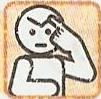 Проверим результат
10 – 12баллов
 результатом доволен
8 – 9 баллов
 неплохо, но можно
 лучше
7 баллов и меньше
 результатом  не доволен,
надо поработать.
Интернет ресурсы
http://www.liveinternet.ru/users/tapioka/rubric/4303541/comments
http://fotki.yandex.ru/users/nata-komiati/album/153210
http://2mir-istorii.ru/uploads/posts/2014-01/1390455003_2176_1.jpg     Н.А.Некрасов
http://img0.liveinternet.ru/images/attach/c/7/98/725/98725222_5163870_1318257194_ivan_bunin_1_.jpg И.А.Бунин
http://timer.od.ua/wp-content/uploads/2011/12/balmont-xxxx1892-lg.jpg - К.Д.Бальмонт

Материалы для тестов КИМы для учащихся 3 классов

        Подготовила учитель русского языка и литературы  ГУ «Мичуринская средняя школа» 
       Тихонова Надежда Андреевна